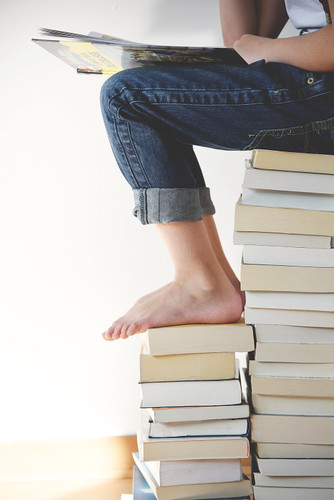 语文（人教版）八年级 下册
《诗经二首》
TWO VERSES OF THE BOOK OF SONGS
汇报人：PPT818
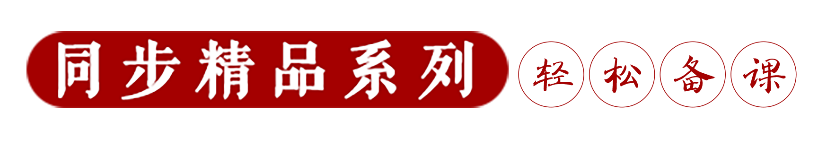 作者介绍
《诗经》是中国最早的诗歌总集。它收录了从西周初年（公元前11世纪）到春秋中叶（公元前6世纪）大约五百年的诗歌，共有诗歌305篇。先秦称为《诗》，汉时尊为经典，始称《诗经》，分为风、雅、颂三部分。《诗经》从不同侧面广泛的反应了2500年前漫长历史时期的社会风貌，有厌战思家的，妻子怀念征人的，有以爱情为题材的，有表现劳动的等。《诗经》的表现手法有赋、比、兴。风、雅、颂、赋、比、兴合称《诗经》的“六义”。
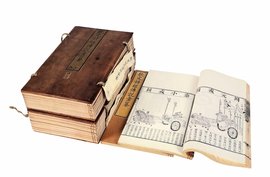 赋:就是铺陈直叙。
比:就是比喻。
兴:就是借助其它事物为所咏之内容 作铺垫。
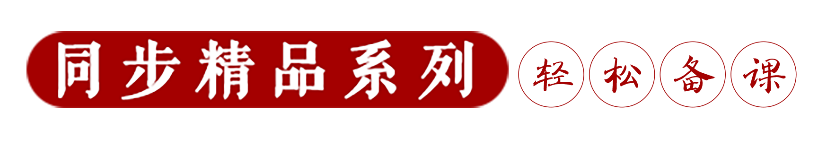 知识链接
《诗经》共分风、雅、颂三个部分。           
风多是各地民歌；
雅是西周王城区域朝会宴饮所用诗歌；
颂多为宗庙祭祀的舞曲歌辞。
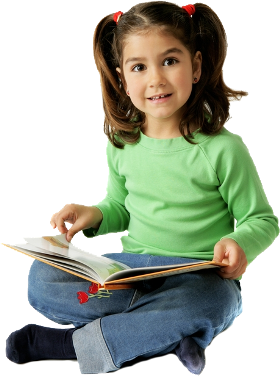 诗经“六义”:指风、雅、颂、赋、比、兴
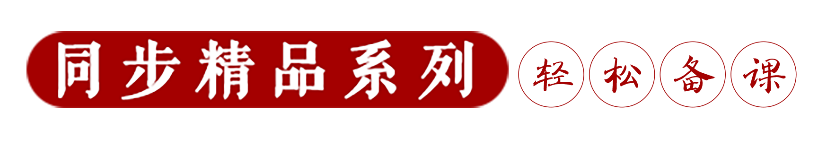 重章叠句
《诗经》的章法特征是重章叠句，回环复沓，一唱三叹。既借此强化感情的抒发，利于突出主题，又便于歌唱记诵，符合民歌谣谚的特点。如文中“蒹葭苍苍，白露为霜。……蒹葭萋萋，白露未晞。……蒹葭采采，白露未已”。
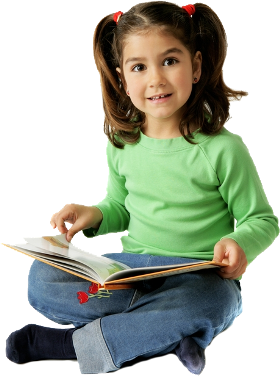 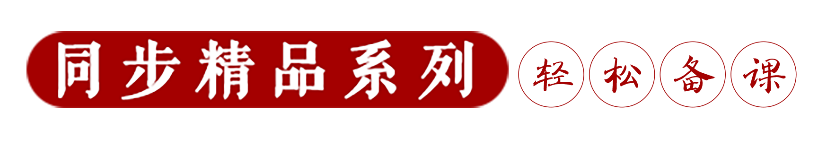 《关 雎》
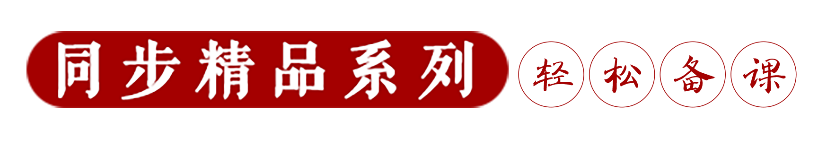 题目解说
《关雎》  是《风》之始也，也是《诗经》的第一篇，古人把它冠于三百篇之首，说明对它评价很高。它描写了一个青年小伙子偷偷地爱上了一位姑娘那种单相思的动人情景。所以本诗可以理解为一首爱情诗。孔子说：“《关雎》乐而不淫，哀而不伤。”其声、情、文、义俱佳。 “关雎”是以诗歌首句中的两个字作为题目，其它篇章亦是如此。
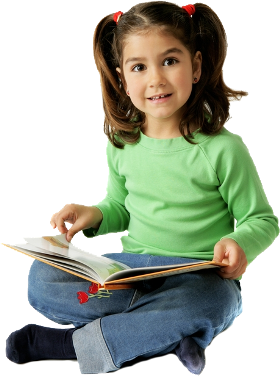 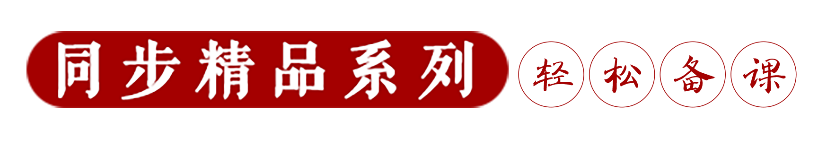 字音字形
雎鸠 （	         ）
jū jiū
窈窕 （	        ）
yǎo tiǎo
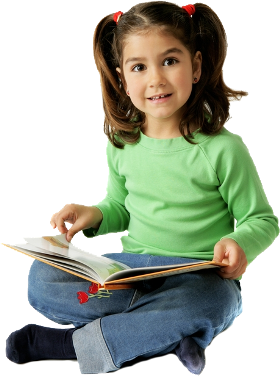 荇菜 （	       ）
xìng
寤寐（           ）
wù mèi
mào
芼 （           ）
qiú
逑   （	    ）
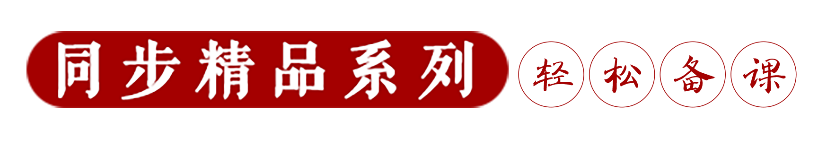 结合注释了解大意
关关雎鸠，在河之洲。窈窕淑女，君子好逑。
雎鸠鸟不停地鸣叫，在那河中的沙洲上。文静美好的姑娘，正是小伙子的好配偶。
参差荇菜，左右流之。窈窕淑女，寤寐求之。
水中高低不齐的荇菜，在船的左右两边捞取。文静美好的姑娘，（我）日日夜夜都在追求她。
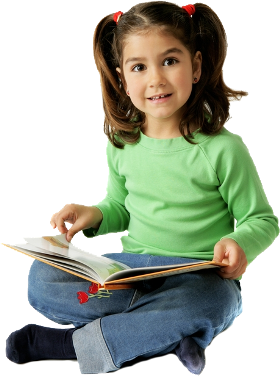 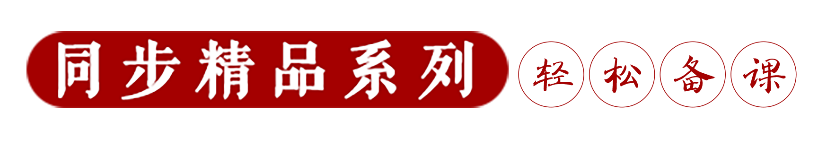 结合注释了解大意
求之不得，寤寐思服。悠哉悠哉，辗转反侧。
追求的愿望难以实现，（我）日日夜夜都在思念（她）。思念之情绵绵不尽，（我）翻来覆去不能入睡。
参差荇菜，左右采之。窈窕淑女，琴瑟友之。
水中高低不齐的荇菜，在船的左右两边采摘。文静美好的姑娘，（我）弹琴鼓瑟对她表示亲近。
参差荇菜，左右芼之。窈窕淑女，钟鼓乐之。
水中高低不齐的荇菜，在船的左右两边挑选。文静美好的姑娘，（我）要敲钟击鼓使她快乐。
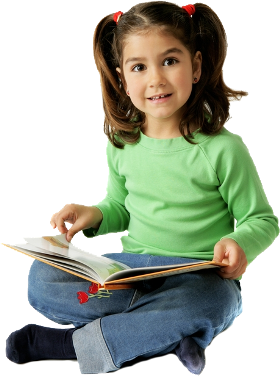 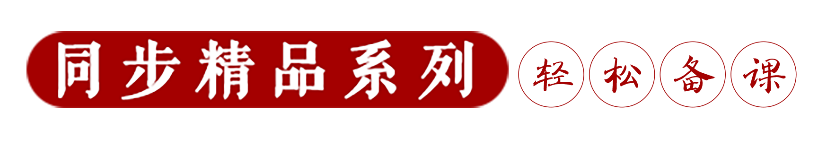 名句赏析
关关雎鸠，在河之洲，窈窕淑女，君子好逑。 
 
雎鸠：水鸟名，即鱼鹰。传说它们情意专一。 
概括内容：发现心仪的姑娘。
文中的这位男子,在他听着鸠鸟和鸣的时候,有一个姑娘在河边采荇菜,她左右采摘荇菜的美好姿态给了他一个难忘的印象,爱慕之情油然而生。
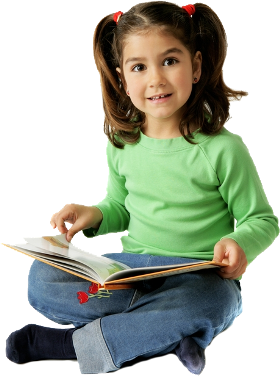 由关雎和鸣起兴，渲染气氛。触景生情，由景到人。
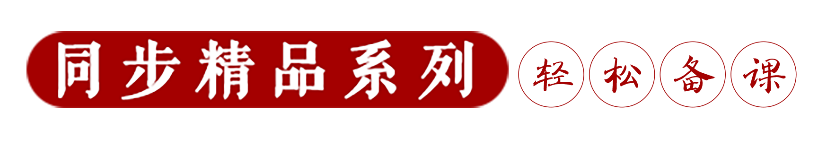 名句赏析
参差荇菜，左右流之。窈窕淑女，寤寐求之。
求之不得，寤寐思服。悠哉悠哉，辗转反侧。

    以缠绵悱恻（内心痛苦无法排遣）之情，道出男子追求未果的爱慕之心与相思之苦。日思夜想，不能须臾忘怀。白天里食不知味，无心做事，而漫漫长夜又只能躺在床上翻来覆去的苦思冥想不能成眠，这种“为爱而不得其爱，又不忘其爱”的无限情思。 
    采摘荇菜的情景，借此来隐喻君子对淑女锲而不舍的追求。
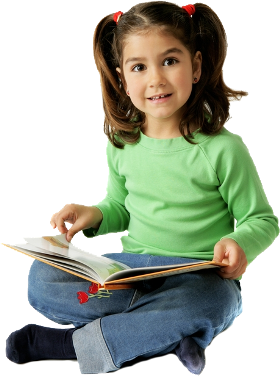 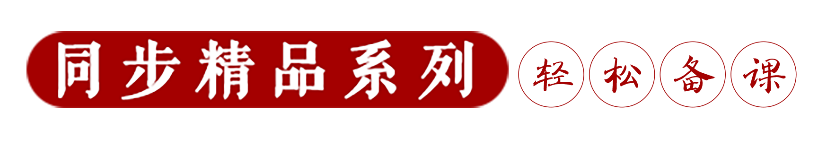 名句赏析
参差荇菜,左右采之。窈窕淑女，琴瑟友之。
参差荇菜,左右芼之，窈窕淑女，钟鼓乐之。

    表现这个情窦初开男子对采荇菜的姑娘的深切思慕,以至于在梦中他与心上人终于相会了,亲近她,爱慕她,为她弹琴鼓瑟，敲钟打鼓，取悦她，心中充满了欢喜之情和把她取进家门的喜悦和热闹的场面。
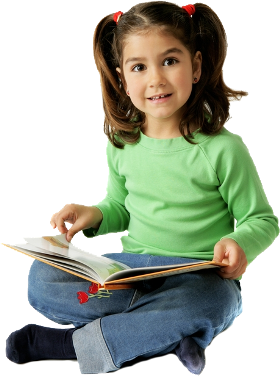 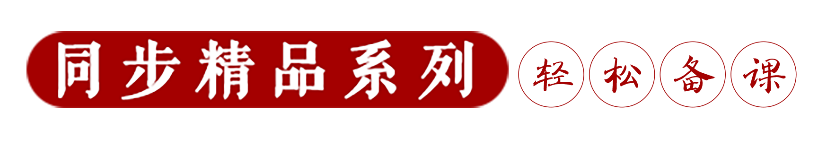 归纳总结
这是一首爱情恋歌。
    从关雎、参差荇菜这些州上之物即景生情，从“求”这个全篇的中心到“友”“乐”二字的逐渐加深，表现了一个男子对女子的思念和追求过程，写求之不得的焦虑和梦中求得的喜悦。
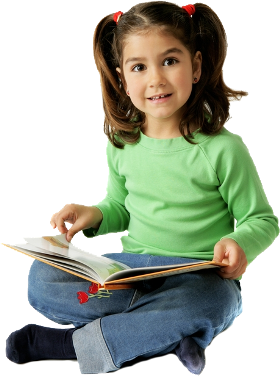 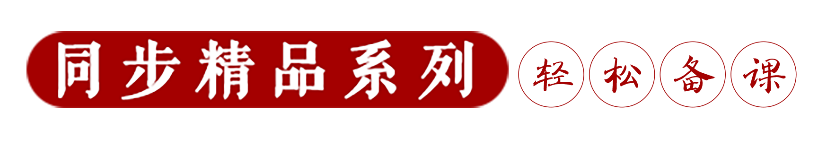 《蒹葭》
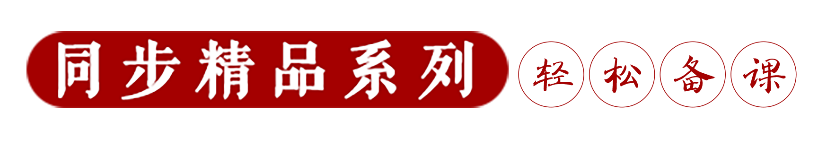 题目解说
《蒹葭》选自十五《国风》的《秦风》，属秦国民歌。“秦风”多言车马田猎，粗犷质朴，而本诗却神韵缥缈，引人遐想,也是一首优美的怀人诗作。
    蒹葭的意思是芦苇 ，皆生于水边。
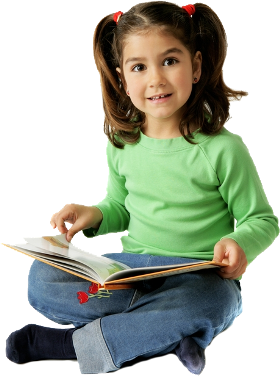 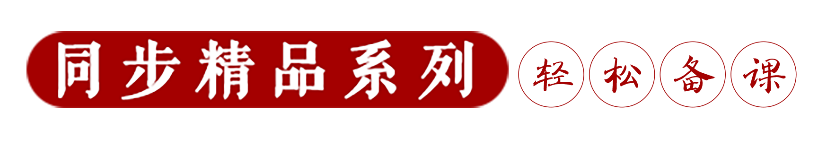 字音字形
晞 （	         ）
蒹葭 （	       ）
jiān jiā
xī
sù huí
méi
溯洄 （	       ）
湄 （          ）
坻 （         ）
chí
jī
跻（       ）
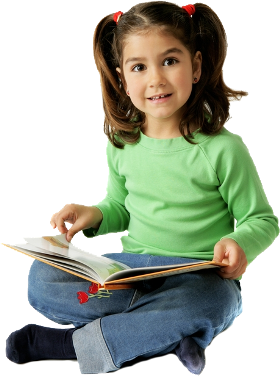 涘（       ）
sì
沚 （	        ）
zhǐ
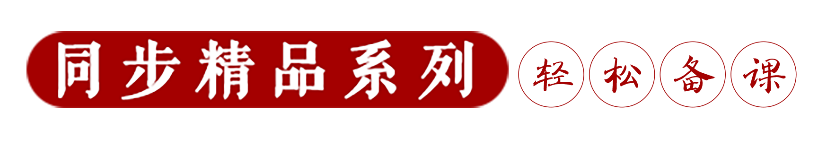 结合注释了解大意
蒹葭苍苍，白露为霜。所谓伊人，在水一方。
河边芦苇青苍苍，秋深露水结成霜。 意中之人在何处？就在河水那一方。
溯洄从之，道阻且长。溯游从之，宛在水中央。
逆着流水去找她，道路险阻又太长。 顺着流水去找她，仿佛在那水中央。
蒹葭萋萋，白露未晞。所谓伊人，在水之湄。
河边芦苇密又繁，清晨露水未曾干。 意中之人在何处?就在河岸那一边。
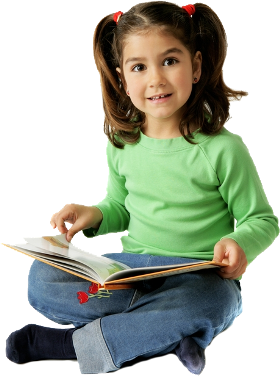 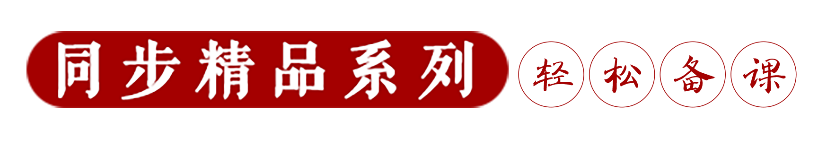 结合注释了解大意
溯洄从之，道阻且跻。溯游从之，宛在水中坻。
逆着流水去找她，道路险阻攀登难。 顺着流水去找她，仿佛就在水中滩。
蒹葭采采，白露未已。所谓伊人，在水之涘。
河边芦苇密稠稠，早晨露水未全收。 意中之人在何处?就在水边那一头。
溯洄从之，道阻且右。溯游从之，宛在水中沚。
逆着流水去找她，道路险阻曲难求。 顺着流水去找她，仿佛就在水中洲。
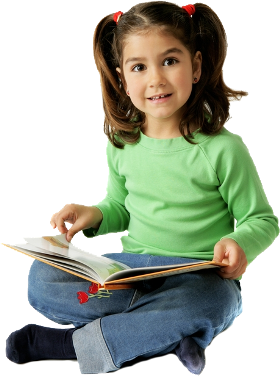 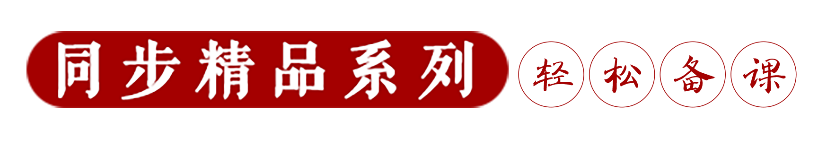 品味赏析
诗中描写了哪些意象？特点是什么？
一、蒹葭、霜露、秋水——萧瑟的秋景（渲染凄清、落寞气氛，烘托主人公的惆怅之情）
二、伊人在水中央——可望不可即
三、上下求索的青年——执著追求
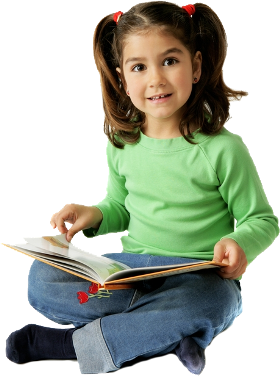 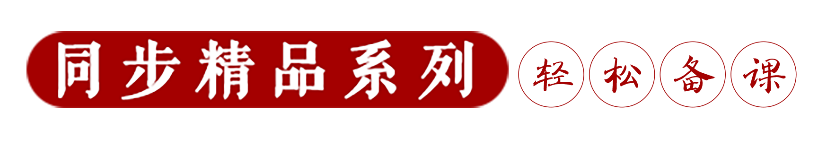 品味赏析
为什么选择蒹葭？
芦苇的特点是纤细修长，柔而坚韧，诗人对“伊人”的情感不正是柔情似水而又坚贞不渝的吗。
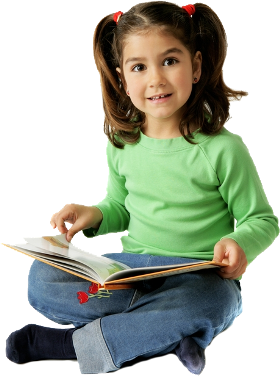 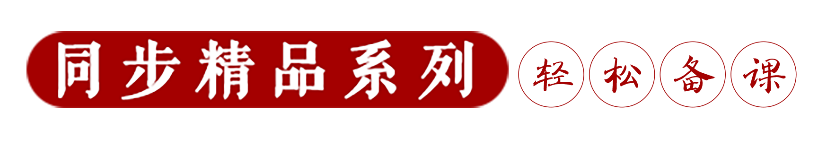 品味赏析
诗的主人公是怎样一个形象？
为自己的理想目标而上下求索，不怕艰难险阻，矢志不渝的青年。
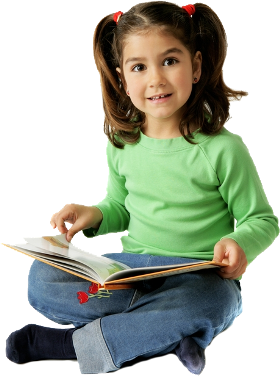 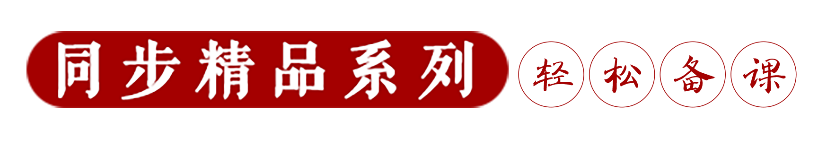 归纳总结
诗以清秋为背景，抒发了诗人企慕和怅然若失的情感，揭示了人类永存的企慕情感。 
   “在水一方”揭示了人类现实与理想的距离。
   “溯洄从之，道阻且长”是寻求理想的艰难长途。
   “伊人”之境让我们感到希望与理想乃是一个若有若无、可望不可及的影子。
    诗篇从哲学的高度反映了人类理想追求与个体生命短促的矛盾引起的困惑，
     反映了人类对完美境界永无止境的追求。
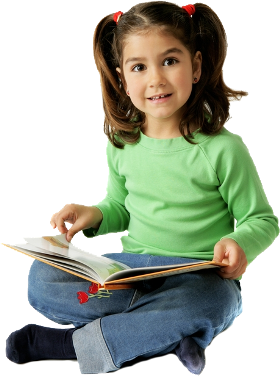 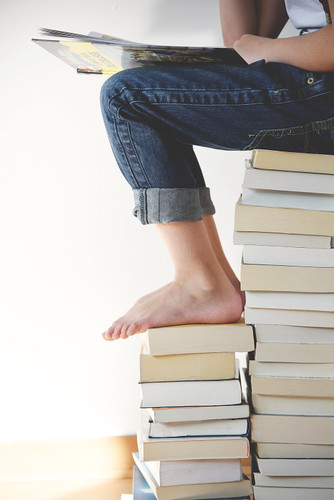 语文（人教版）八年级 下册
感谢各位的聆听
TWO VERSES OF THE BOOK OF SONGS
汇报人：PPT818